15 January 2022
Change of base
LO: Change log expressions of any base into logs base 10 or ln.
So:
5x = 8
So:
Changing the base of a logarithm
Suppose we wish to calculate the value of log5 8.
We can’t calculate this directly using a calculator because it only find logs to the base 10 or the base e.
We can change the base of the logarithm as follows:
Let x = log5 8
Taking the log to the base 10 of both sides:
log 5x = log 8
x log 5 = log 8
But x = log5 8
1.29 (to 3 sig. figs.)
So:
5x = 8
Changing the base of a logarithm
Suppose we wish to calculate the value of log5 8.
If we had used natural logarithm instead:
Let x = log5 8
Taking the ln of both sides:
ln 5x = ln 8
x ln 5 = ln 8
But x = log5 8
1.29 (to 3 sig. figs.)
So:
So:
Changing the base of a logarithm
In general, to find loga b:
Let x = loga b, so we can write
ax = b
Taking the log to the base c of both sides gives:
logc ax = logc b
xlogc a = logc b
So:
a = 4
Changing the base of a logarithm
Example 1:
Use the change of base formula to evaluate log4 9
We can change the base of the logarithm to base 10 using the formula
b = 9
c = new base (10)
= 1.58 (to 3 sig. figs.)
So:
Changing the base of a logarithm
Example 2:
Given that a = logx 3 and b = logx 6
Find log3 6 in terms of a and b
Use the change of base formula
So:
Changing the base of a logarithm
Example 3:
y = log4 x
Use your GDC to sketch the graph of
We are going to use Graphing display calculator to sketch the graph. Select the Calculator you are using.
CASIO
Texas Instruments
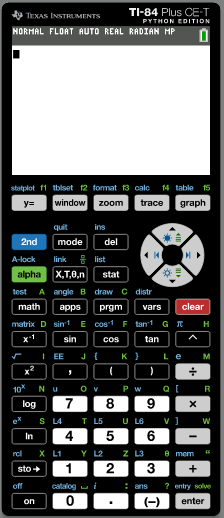 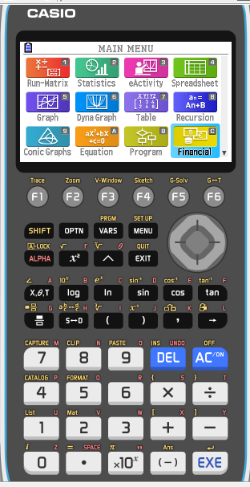 Changing the base of a logarithm
Example 3:
y = log4 x
Use your GDC to sketch the graph of
We have to change the log4 into log or ln
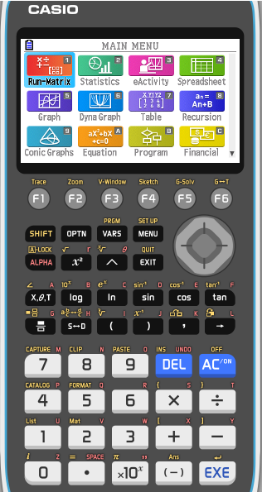 Change to an expression using logarithms base 10
Go to MENU in the GDC
Changing the base of a logarithm
Example 3:
y = log4 x
Use your GDC to sketch the graph of
We have to change the log4 into log or ln
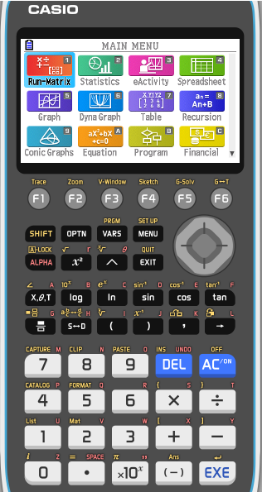 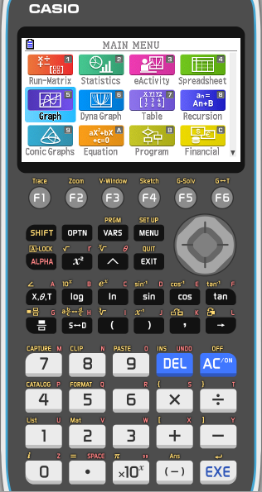 Change to an expression using logarithms base 10
Go to MENU in the GDC
GRAPH

EXE
Changing the base of a logarithm
Example 3:
y = log4 x
Use your GDC to sketch the graph of
We have to change the log4 into log or ln
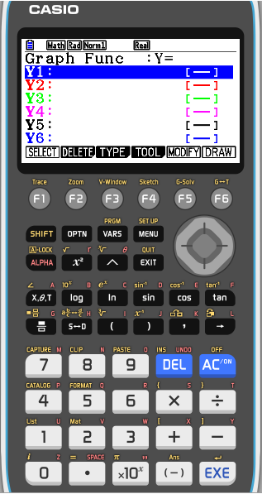 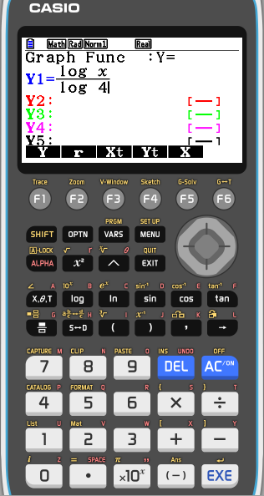 Change to an expression using logarithms base 10
Go to MENU in the GDC
GRAPH

EXE
EXE
Changing the base of a logarithm
Example 3:
y = log4 x
Use your GDC to sketch the graph of
We have to change the log4 into log or ln
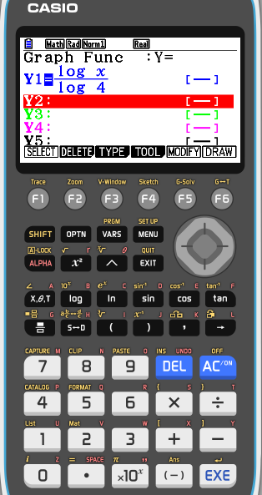 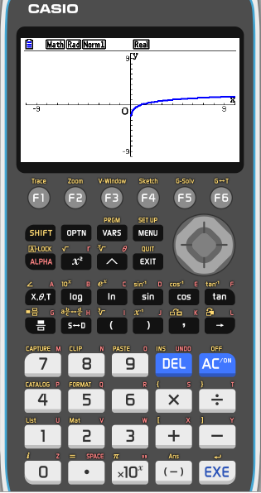 Change to an expression using logarithms base 10
Go to MENU in the GDC
GRAPH

EXE
F6
DRAW
Thank you for using resources from
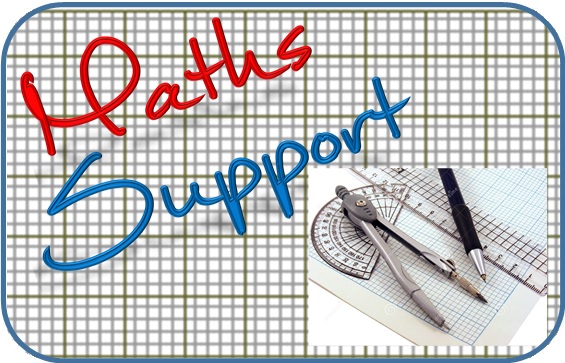 For more resources visit our website
https://www.mathssupport.org
If you have a special request, drop us an email
info@mathssupport.org
Changing the base of a logarithm
Example 3:
y = log4 x
Use your GDC to sketch the graph of
We have to change the log4 into log or ln
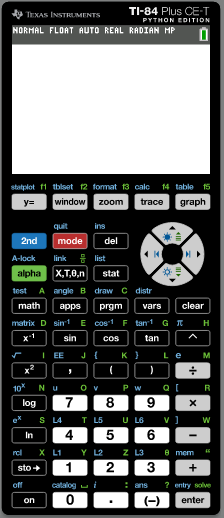 Change to an expression using logarithms base 10
Turn on the GDC
Click on Y =
Changing the base of a logarithm
Example 3:
y = log4 x
Use your GDC to sketch the graph of
We have to change the log4 into log or ln
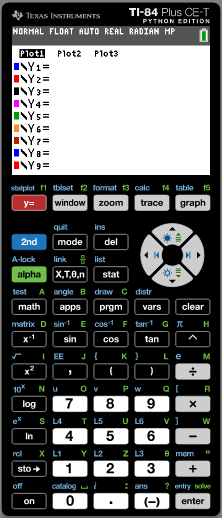 Change to an expression using logarithms base 10
Turn on the GDC
Click on Y =
(
÷
ENTER
)
)
log(
x
(
)
)
log(
4
Changing the base of a logarithm
Example 3:
y = log4 x
Use your GDC to sketch the graph of
We have to change the log4 into log or ln
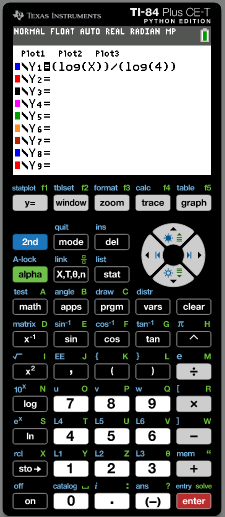 Change to an expression using logarithms base 10
Turn on the GDC
Click on Y =
ENTER
GRAPH
Changing the base of a logarithm
Example 3:
y = log4 x
Use your GDC to sketch the graph of
We have to change the log4 into log or ln
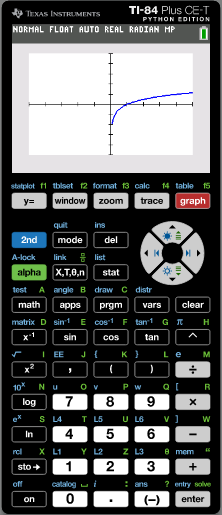 Change to an expression using logarithms base 10
Turn on the GDC
Click on Y =
ENTER
GRAPH
Thank you for using resources from
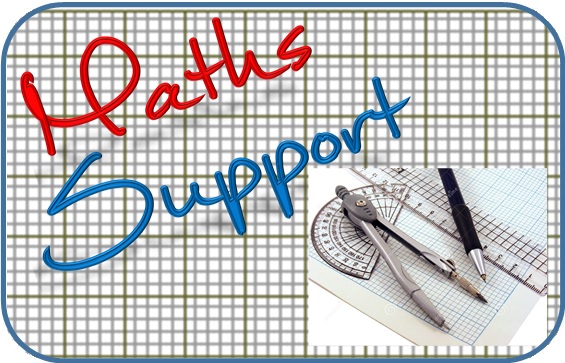 For more resources visit our website
https://www.mathssupport.org
If you have a special request, drop us an email
info@mathssupport.org